Coursenotes

CS3114: Data Structures and
Algorithms

Clifford A. Shaffer
Department of Computer Science
Virginia Tech
Copyright © 2008-2013
Algorithm Efficiency
There are often many approaches (algorithms) to solve a problem.  How do we choose between them?

At the heart of computer program design are two (sometimes conflicting) goals.
To design an algorithm that is easy to understand, code, debug.
To design an algorithm that makes efficient use of the computer’s resources.
2
Algorithm Efficiency (cont)
Goal (1) is the concern of Software Engineering.

Goal (2) is the concern of data structures and algorithm analysis.

When goal (2) is important, how do we measure an algorithm’s cost?
3
How to Measure Efficiency?
Empirical comparison (run programs)
Asymptotic Algorithm Analysis

Critical resources:

Factors affecting running time:

For most algorithms, running time depends on “size” of the input.

Running time is expressed as T(n) for some function T on input size n.
4
[Speaker Notes: Empirical comparison is difficult to do “fairly” and is time consuming.

Critical resources: Time.  Space (disk, RAM). Programmers effort.  Ease of use (user’s effort).

Factors affecting running time: Machine load.  OS.  Compiler.  Problem size.  Specific input values for given problem size.]
Examples of Growth Rate
Example 1.

/** @return Position of largest value in "A“ */
static int largest(int[] A) {
  int currlarge = 0;  // Position of largest
  for (int i=1; i<A.length; i++)
    if (A[currlarge] < A[i])
       currlarge = i; // Remember pos
  return currlarge;   // Return largest pos
}
5
[Speaker Notes: As n grows, how does T(n) grow?

Cost: T(n) = c1n + c2 steps]
Examples (cont)
Example 2: Assignment statement.

Example 3:

sum = 0;
for (i=1; i<=n; i++)
  for (j=1; j<=n; j++)
    sum++;
}
6
[Speaker Notes: Example 2: Constant cost.

Example 3: Cost: T(n) = c1n2 + c2.  Roughly n2 steps, with sum being n2 at the end.  Ignore various overhead such as loop counter increments.]
Growth Rate Graph
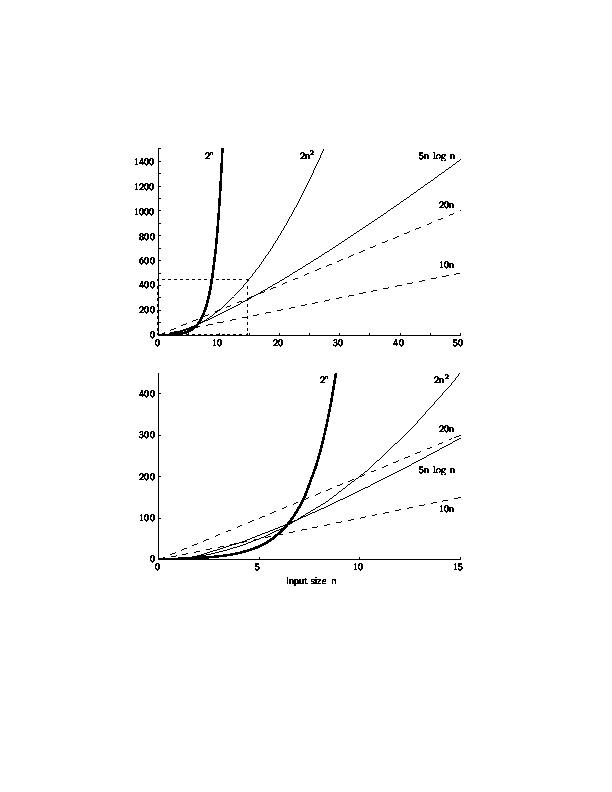 7
[Speaker Notes: The lower graph corresponds to the box within the dashed lines in the lower left corner of the upper graph.]
Best, Worst, Average Cases
Not all inputs of a given size take the same time to run.

Sequential search for K in an array of n integers:
Begin at first element in array and look at each element in turn until K is found

Best case:

Worst case:

Average case:
8
[Speaker Notes: Best: Find at first position.  Cost is 1 compare.
Worst: Find at last position.  Cost is n compares.
Average: (n+1)/2 compares IF we assume the element with value K is equally likely to be in any position in the array.]
Which Analysis to Use?
While average time appears to be the fairest measure, it may be difficult to determine.

When is the worst case time important?
9
[Speaker Notes: Average time analysis requires knowledge of distributions.  For example, the assumption of distribution used for average case in the last example.

Worst-case time is important for real-time algorithms.]
Faster Computer or Algorithm?
Suppose we buy a computer 10 times faster.
n: size of input that can be processed in one second on old computer (in 1000 computational units)
n’: size of input that can be processed in one second on new computer (in 10,000 computational units)
10
[Speaker Notes: How much speedup?  10 times.  More important: How much increase in problem size for same time expended?  That depends on the growth rate.

n: Size of input that can be processed in one hour (10,000 steps).
n’: Size of input that can be processed in one our on the new machine (100,000 steps).

Note: for 2n, if n = 1000, then n’ would be 1003.]
Asymptotic Analysis: Big-oh
Definition: For T(n) a non-negatively valued function, T(n) is in the set O(f(n)) if there exist two positive constants c and n0 such that T(n) <= cf(n) for all n > n0.

Use: The algorithm is in O(n2) in [best, average, worst] case.

Meaning: For all data sets big enough (i.e., n>n0), the algorithm always executes in less than cf(n) steps in [best, average, worst] case.
11
[Speaker Notes: Must pick one of [best, average, worst] to complete the statement.  Big-oh notation applies to some set of bounds.]
Big-oh Notation (cont)
Big-oh notation indicates an upper bound.

Example: If T(n) = 3n2 then T(n) is in O(n2).

Look for the tightest upper bound:
While T(n) = 3n2 is in O(n3), we prefer O(n2).
12
[Speaker Notes: It provides more information in this example to say O(n2) than O(n3).]
Big-Oh Examples
Example 1: Finding value X in an array (average cost).
Then T(n) = csn/2.
For all values of n > 1, csn/2 <= csn.
Therefore, the definition is satisfied for f(n)=n, n0 = 1, and c = cs.
Hence, T(n) is in O(n).
13
[Speaker Notes: We are doing average case.

cs is a constant.  The actual value is irrelevant.]
Big-Oh Examples (2)
Example 2: Suppose T(n) = c1n2 + c2n, where c1 and c2 are positive.
c1n2 + c2n <= c1n2 + c2n2 <= (c1 + c2)n2 for all n > 1.
Then T(n) <= cn2 whenever n > n0, for c = c1 + c2 and n0 = 1.

Therefore, T(n) is in O(n2) by definition.

Example 3: T(n) = c.  Then T(n) is in O(1).
14
A Common Misunderstanding
“The best case for my algorithm is n=1 because that is the fastest.”  WRONG!
Big-oh refers to a growth rate as n grows to .
Best case is defined for the input of size n that is cheapest among all inputs of size n.
15
Big-Omega
Definition: For T(n) a non-negatively valued function, T(n) is in the set (g(n)) if there exist two positive constants c and n0 such that T(n) >= cg(n) for all n > n0.

Meaning: For all data sets big enough (i.e.,  n > n0), the algorithm always requires more than cg(n) steps.

Lower bound.
16
Big-Omega Example
T(n) = c1n2 + c2n.
c1n2 + c2n >= c1n2 for all n > 1.
T(n) >= cn2 for c = c1 and n0 = 1.
Therefore, T(n) is in (n2) by the definition.
We want the greatest lower bound.
17
Theta Notation
When big-Oh and  coincide, we indicate this by using  (big-Theta) notation.

Definition: An algorithm is said to be in (h(n)) if it is in O(h(n)) and it is in (h(n)).
18
[Speaker Notes: For polynomial equations on T(n), we always have .  There is no uncertainty, since once we have the equation, we have a “complete” analysis.]
A Common Misunderstanding
Confusing worst case with upper bound.

Upper bound refers to a growth rate.

Worst case refers to the worst input from among the choices for possible inputs of a given size.
19
Simplifying Rules
If f(n) is in O(g(n)) and g(n) is in O(h(n)), then f(n) is in O(h(n)).
If f(n) is in O(kg(n)) for some constant k > 0, then f(n) is in O(g(n)).
If f1(n) is in O(g1(n)) and f2(n) is in O(g2(n)), then (f1 + f2)(n) is in O(max(g1(n), g2(n))).
If f1(n) is in O(g1(n)) and f2(n) is in O(g2(n)) then f1(n)f2(n) is in O(g1(n)g2(n)).
20
[Speaker Notes: 1. Chaining
2. Ignore constants
3. Drop low order terms
4. Useful for analyzing loops]
Time Complexity Examples (1)
Example 3.9: a = b;

This assignment takes constant time, so it is (1).

Example 3.10:

sum = 0;
for (i=1; i<=n; i++)
  sum += n;
21
[Speaker Notes: Asymptotic analysis is defined for equations.  We need to convert programs to equations to analyze them.

The traditional notation is (1), not (c).
(n) even though the value of sum is n2.]
Time Complexity Examples (2)
Example 3.11:

sum = 0;
for (j=1; j<=n; j++)
  for (i=1; i<=j; i++)
    sum++;
for (k=0; k<n; k++)
  A[k] = k;
22
[Speaker Notes: First statement is (1).  Double for loop is i = (n2).  Final for loop is (n).  Result: (n2).]
Time Complexity Examples (3)
Example 3.12:

sum1 = 0;
for (i=1; i<=n; i++)
  for (j=1; j<=n; j++)
    sum1++;

sum2 = 0;
for (i=1; i<=n; i++)
  for (j=1; j<=i; j++)
    sum2++;
23
[Speaker Notes: The only difference is j<=n vs. j<= i. First loop, sum is n2.  Second loop, sum is (n+1)(n)/2.  Both are (n2).]